Knowledge Management:4. Systems
Romi Satria Wahonoromi@romisatriawahono.nethttp://romisatriawahono.net/kmWA/SMS: +6281586220090
1
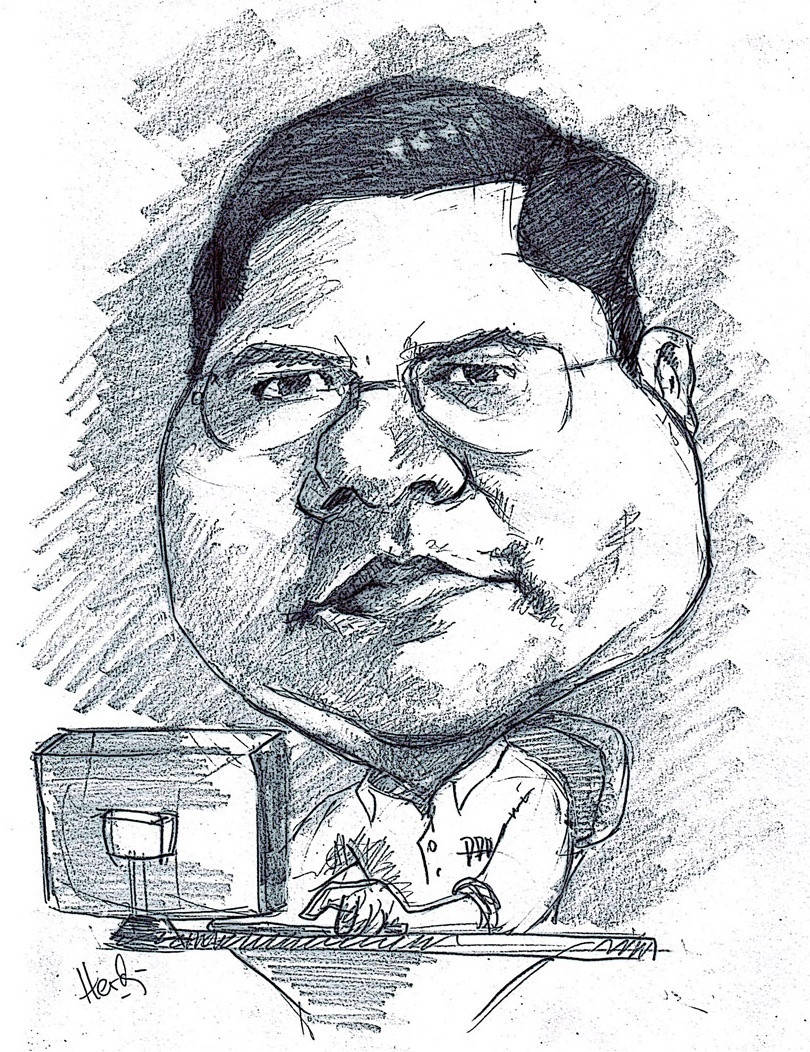 Romi Satria Wahono
SD Sompok Semarang (1987)
SMPN 8 Semarang (1990)
SMA Taruna Nusantara Magelang (1993)
B.Eng, M.Eng and Ph.D in Software Engineering fromSaitama University Japan (1994-2004)Universiti Teknikal Malaysia Melaka (2014)
Research Interests: Software Engineering and Machine Learning
Founder dan Koordinator IlmuKomputer.Com
Peneliti LIPI (2004-2007)
Founder dan CEO PT Brainmatics Cipta Informatika
2
Contents
3
4. Systems
4.1 Knowledge Application Systems
4.2 Knowledge Capture Systems
4.3 Knowledge Sharing Systems
4.4 Knowledge Discovery Systems
4
4.1 Knowledge Application Systems
Systems that Utilized Knowledge
5
Systems that Utilized Knowledge
Knowledge application systems support the process through which individuals utilize the knowledge possessed by other individuals without actually acquiring, or learning, that knowledge
Both mechanisms and technologies can support knowledge application systems by facilitating the knowledge management processes of routines and direction
Knowledge application systems are typically enabled by intelligent technologies
6
KM Processes
7
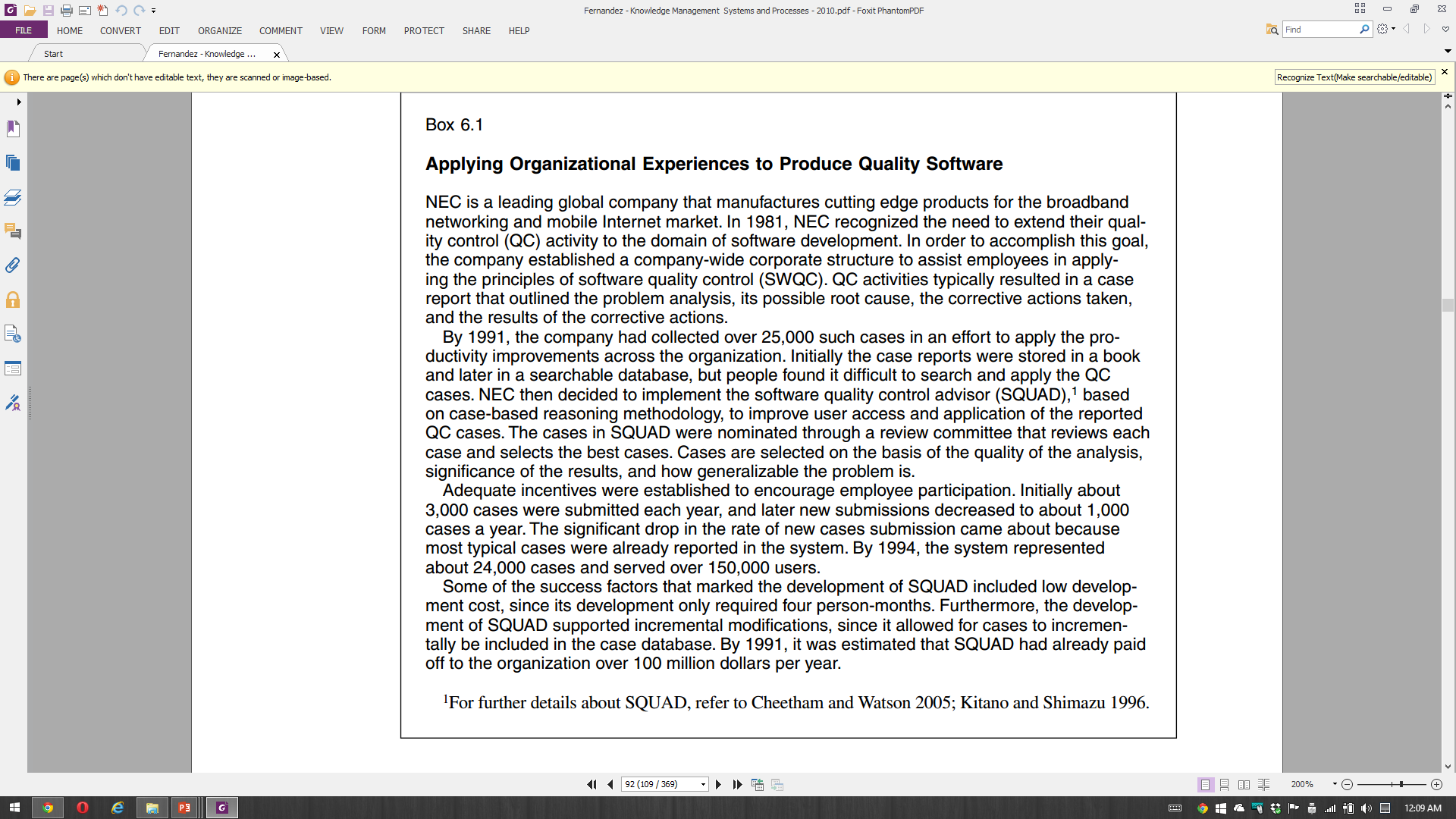 8
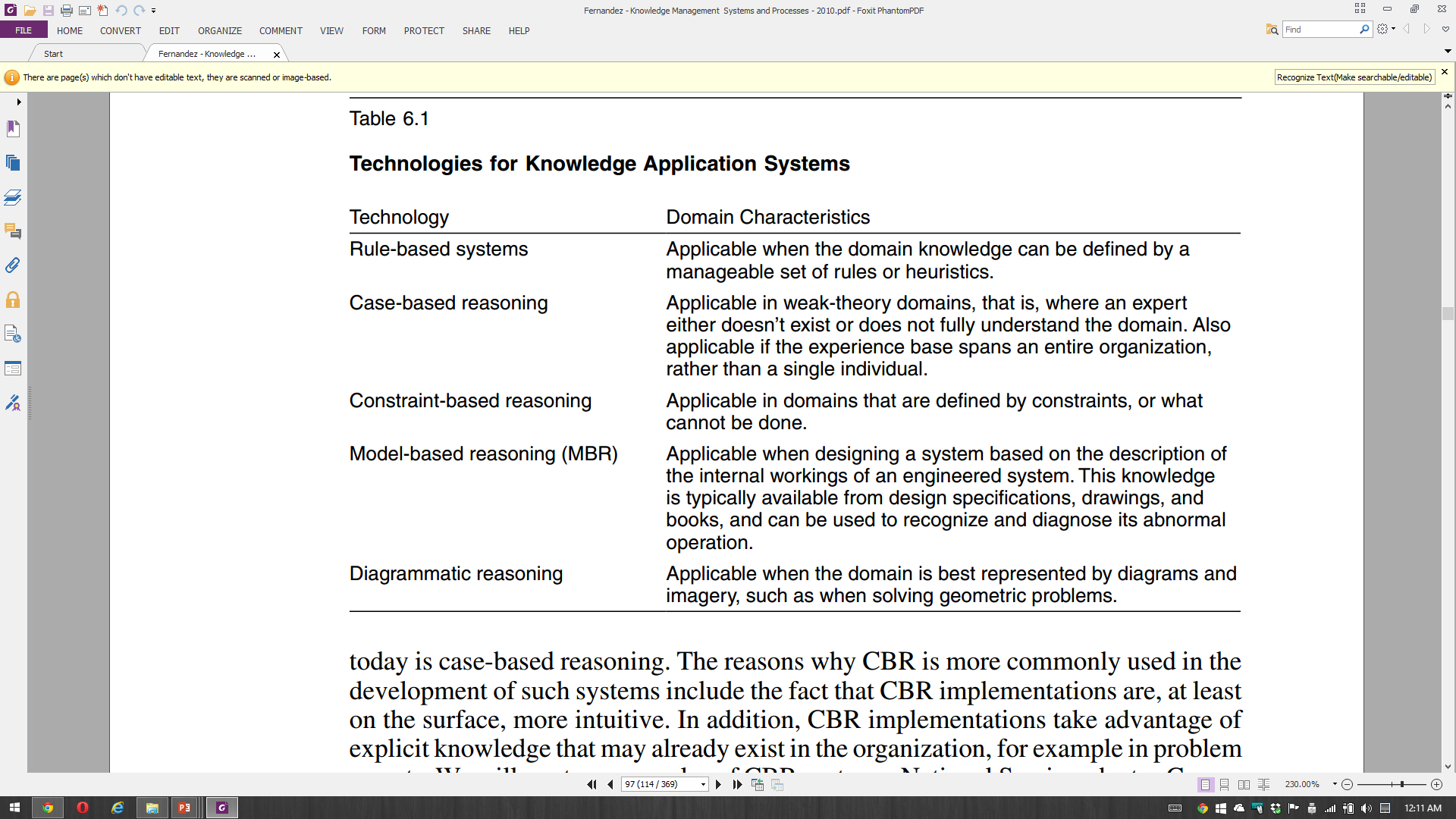 9
4.2 Knowledge Capture Systems
Systems that Preserve and Formalize Knowledge
10
Systems that Preserve and Formalize Knowledge
Knowledge capture systems are designed to help elicit and store knowledge, both tacit and explicit
Knowledge can be captured using mechanisms or technologies so that the captured knowledge can then be shared and used by others
Storytelling is the mechanism by which early civilizations passed on their values and their wisdom from one generation to the next
One type of knowledge capture system that we describe in this chapter is based on the use of mind map as a knowledge modeling/visualization tool
11
KM Processes
12
4.3 Knowledge Sharing Systems
Systems that Organize and Distribute Knowledge
13
Knowledge Sharing Systems
Knowledge sharing systems can be described as systems that enable members of an organization to acquire tacit and explicit knowledge from each other
In a knowledge sharing system, knowledge owners will:
Want to share their knowledge with a controllable and trusted group
Decide when to share and the conditions for sharing
Seek a fair exchange, or reward, for sharing their knowledge
14
Type of Knowledge Sharing Systems
Incident report databases
Alert systems
Best practices databases
Lessons learned systems
Expertise locator systems
15
KM Processes
16
4.4 Knowledge Discovery Systems
Systems that Create Knowledge
17
Knowledge Discovery Systems
The technologies that enable the discovery of new knowledge uncover the relationships from explicit information
Knowledge discovery technologies can be very powerful for organizations wishing to obtain an advantage over their competition
Recall that knowledge discovery in databases (KDD) or Data Mining is the process of finding and interpreting patterns from data, involving the application of algorithms to interpret the patterns generated by these algorithms (Fayyad et al. 1996)
18
Data Mining
Data mining systems have made a significant contribution in scientific fields for years, for example in breast cancer diagnosis (Kovalerchuk et al. 2000)
Perhaps the recent proliferation of e-commerce applications providing reams of hard data ready for analysis presents us with an excellent opportunity to make profitable use of these techniques.
19
KM Processes
20
Peran Utama Data Mining
21
Dataset (Himpunan Data)
Attribute/Feature
Class/Label/Target
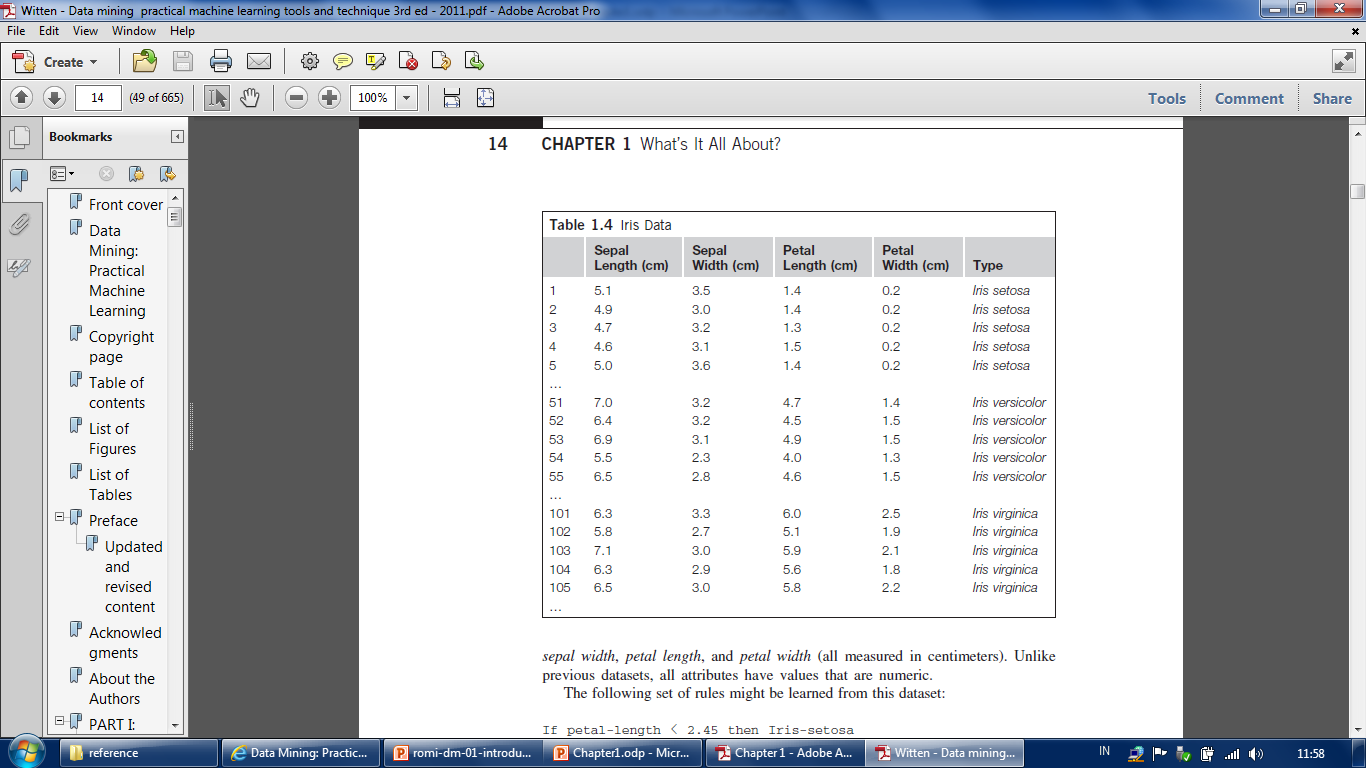 Record/
Object/
Sample/
Tuple
Nominal
Numerik
22
Jenis Atribut
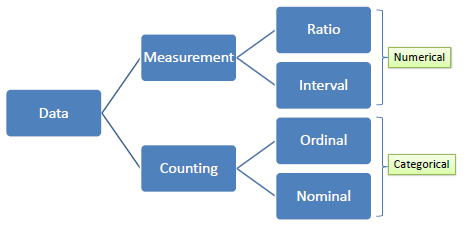 23
Tipe Data
24
1. Estimasi Waktu Pengiriman Pizza
Label
Pembelajaran dengan
Metode Estimasi (Regresi Linier)
Waktu Tempuh (T) = 0.48P + 0.23TL + 0.5J
Pengetahuan
25
Contoh: Estimasi Performansi CPU
Example: 209 different computer configurations







Linear regression function
PRP = 	-55.9 + 0.0489 MYCT + 0.0153 MMIN + 0.0056 MMAX		+ 0.6410 CACH - 0.2700 CHMIN + 1.480 CHMAX
Cycle time (ns)
Main memory (Kb)
Cache (Kb)
Channels
Performance
MYCT
MMIN
MMAX
CACH
CHMIN
CHMAX
PRP
1
125
256
6000
256
16
128
198
2
29
8000
32000
32
8
32
269
…
208
480
512
8000
32
0
0
67
209
480
1000
4000
0
0
0
45
26
Output/Pola/Model/Knowledge
Formula/Function (Rumus atau Fungsi Regresi)
WAKTU TEMPUH = 0.48 + 0.6 JARAK + 0.34 LAMPU + 0.2 PESANAN 

Decision Tree (Pohon Keputusan)


Rule (Aturan)
IF ips3=2.8  THEN lulustepatwaktu
Cluster (Klaster)
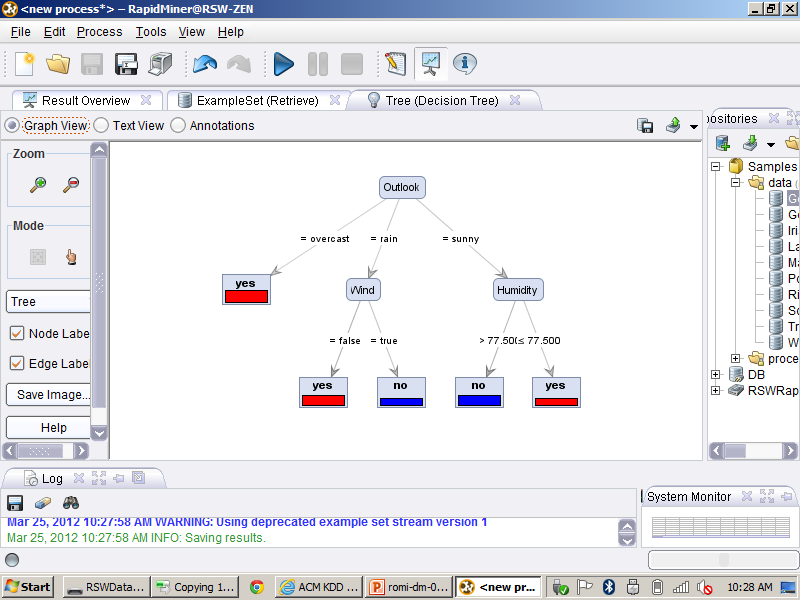 27
2. Prediksi Harga Saham
Label
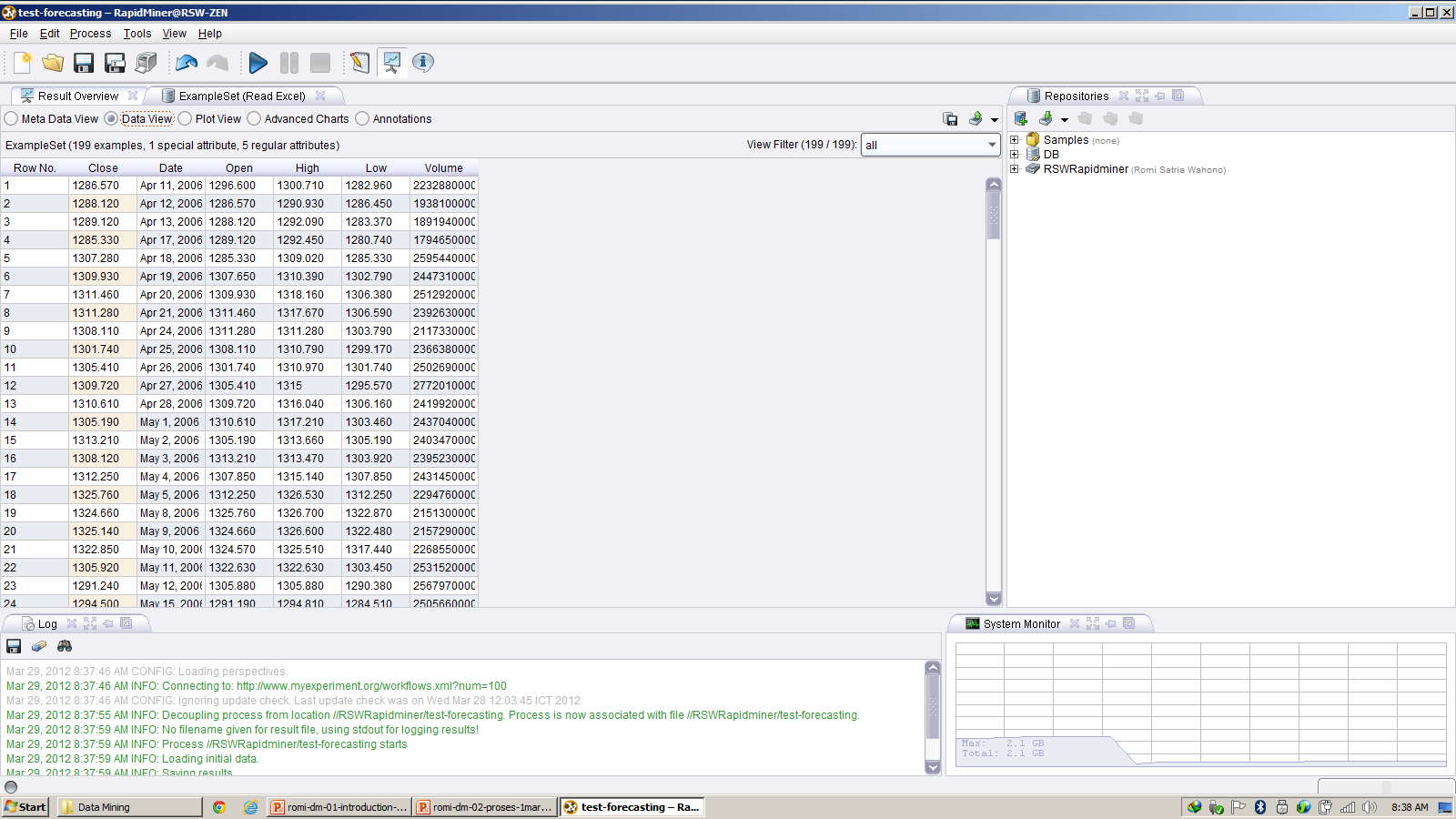 Dataset harga saham dalam bentuk time series (rentet waktu)
Pembelajaran dengan
Metode Prediksi (Neural Network)
28
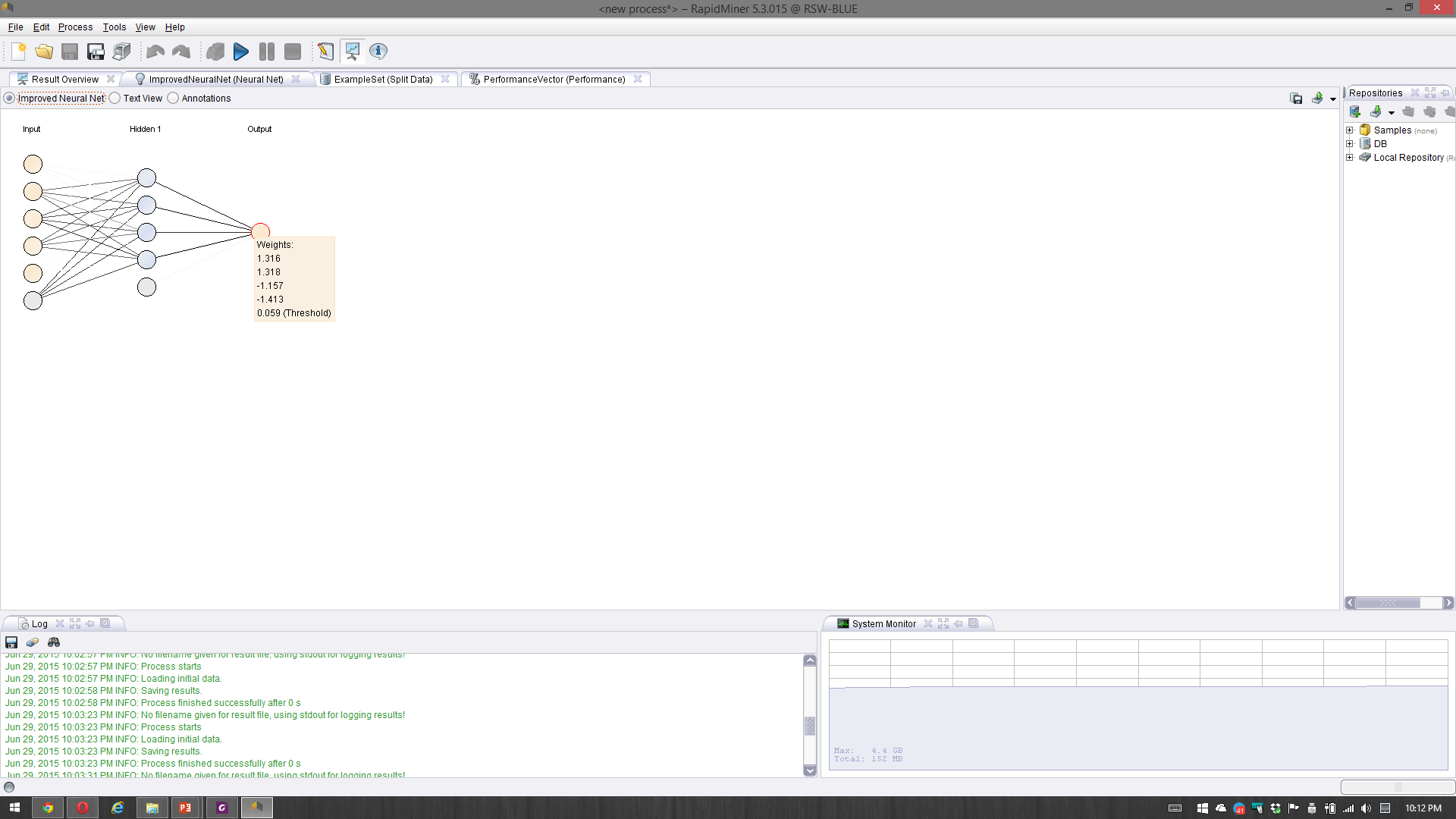 Pengetahuan berupa Rumus Neural Network
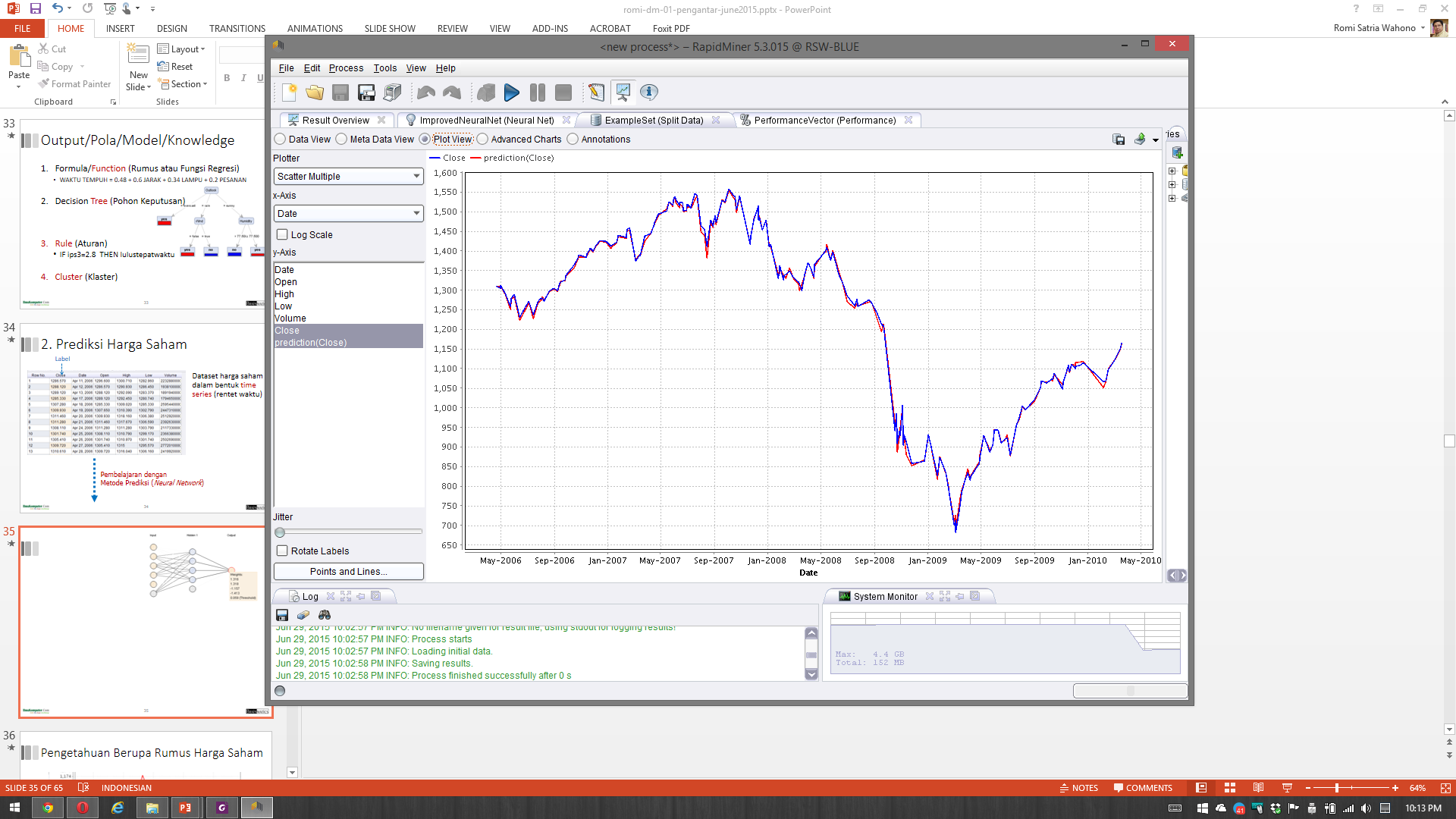 Prediction Plot
29
3. Klasifikasi Kelulusan Mahasiswa
Label
Pembelajaran dengan
Metode Klasifikasi (C4.5)
30
Pengetahuan Berupa Pohon Keputusan
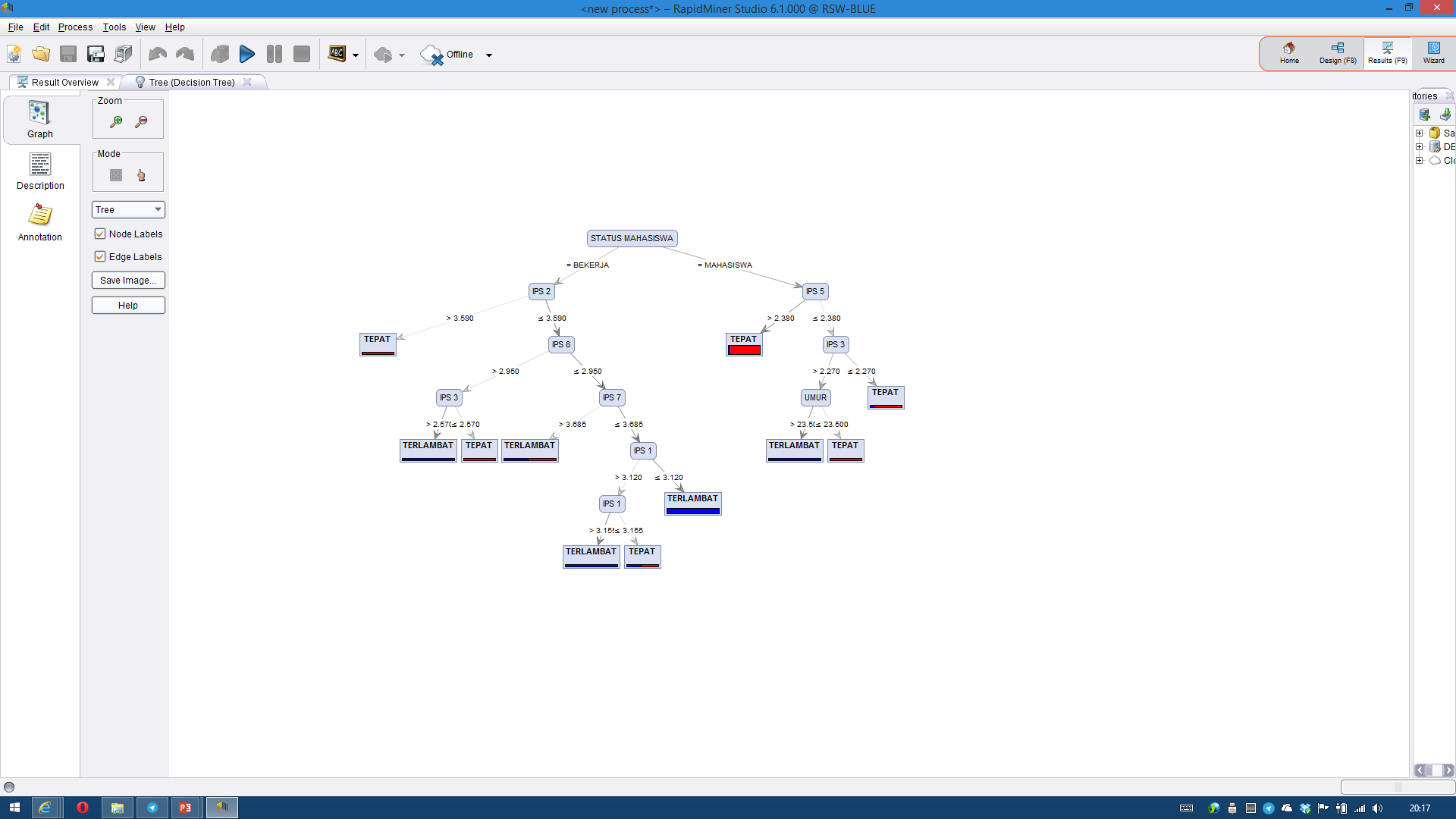 31
Contoh: Rekomendasi Main Golf
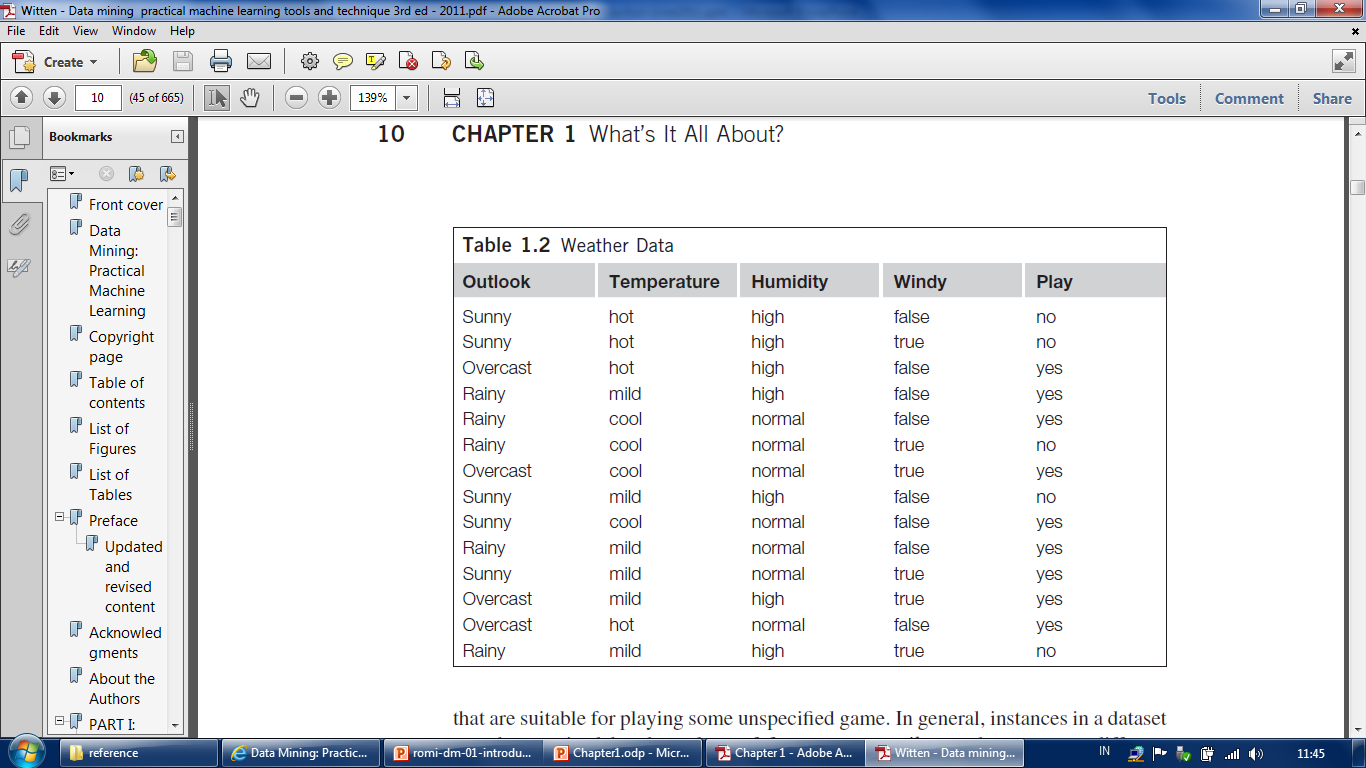 Input:
 








Output (Rules):
If outlook = sunny and humidity = high then play = noIf outlook = rainy and windy = true then play = noIf outlook = overcast then play = yesIf humidity = normal then play = yesIf none of the above then play = yes
32
Contoh: Rekomendasi Main Golf
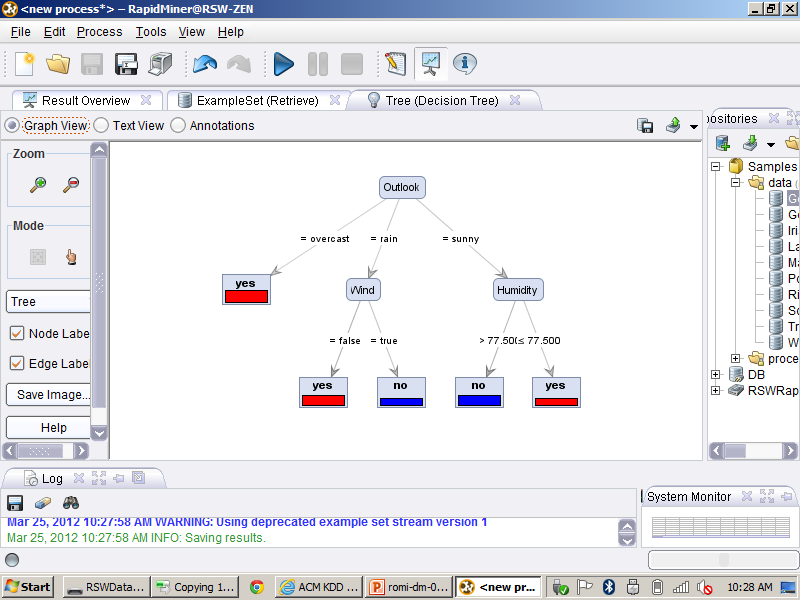 Output (Tree):
33
Contoh: Rekomendasi Contact Lens
Input:
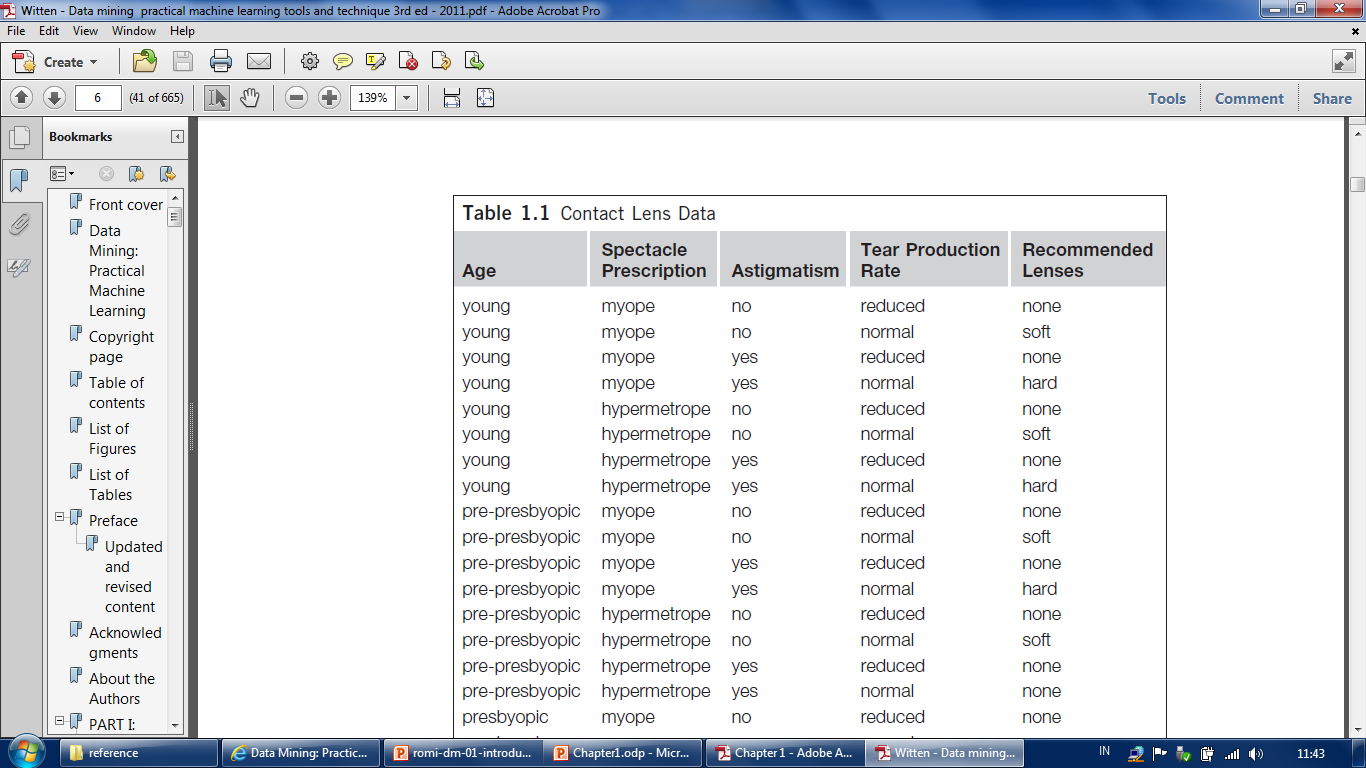 34
Contoh: Rekomendasi Contact Lens
Output/Model (Tree):
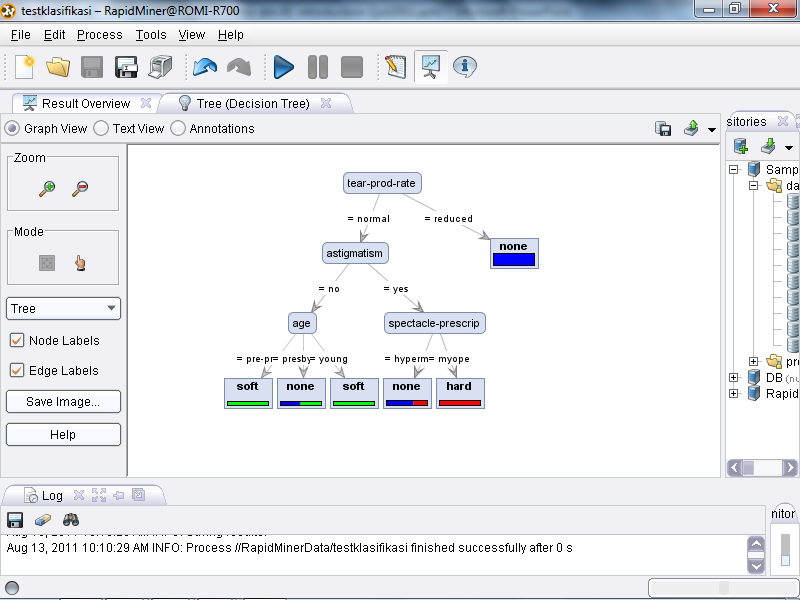 35
4. Klastering Bunga Iris
Dataset Tanpa Label
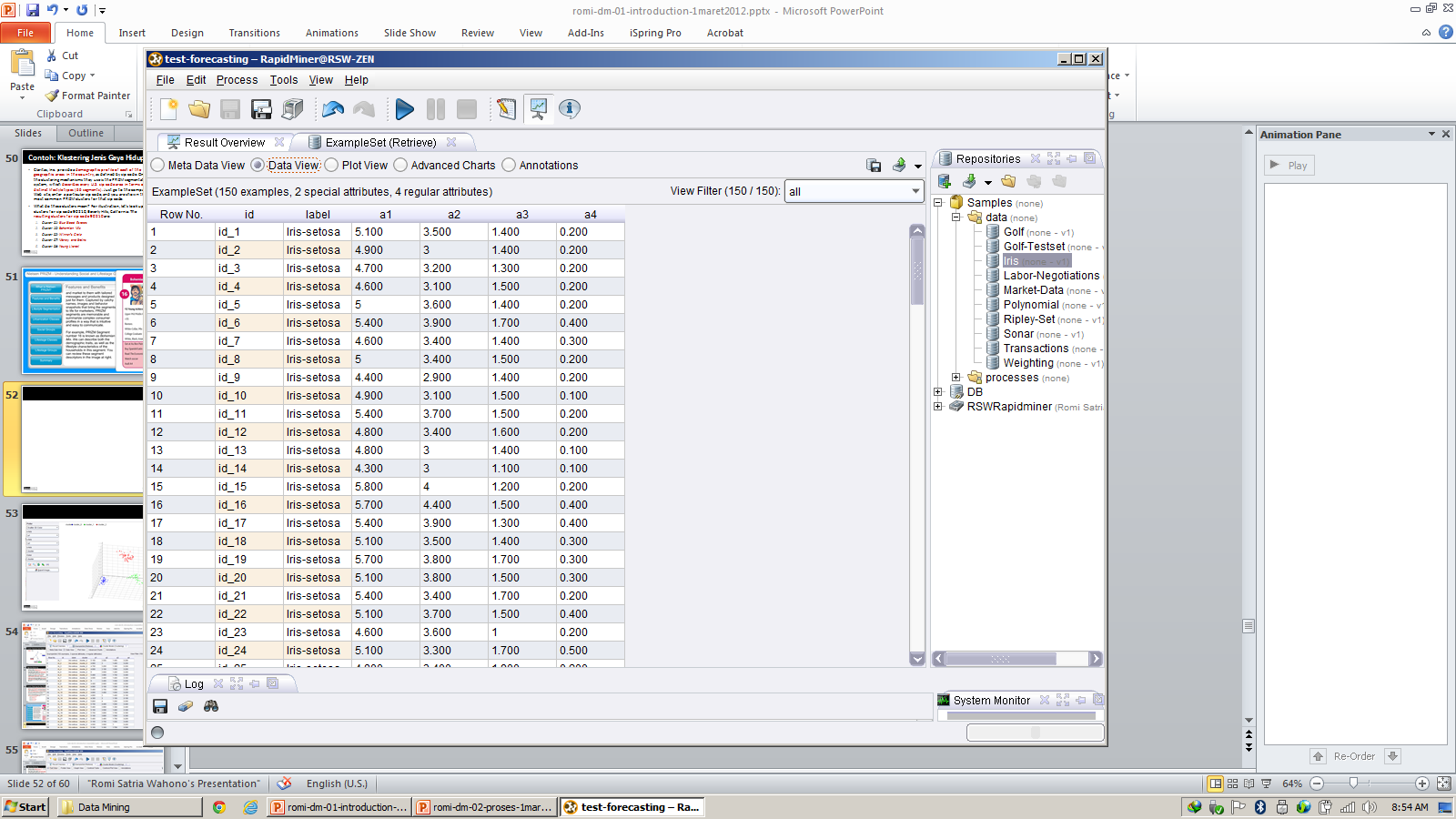 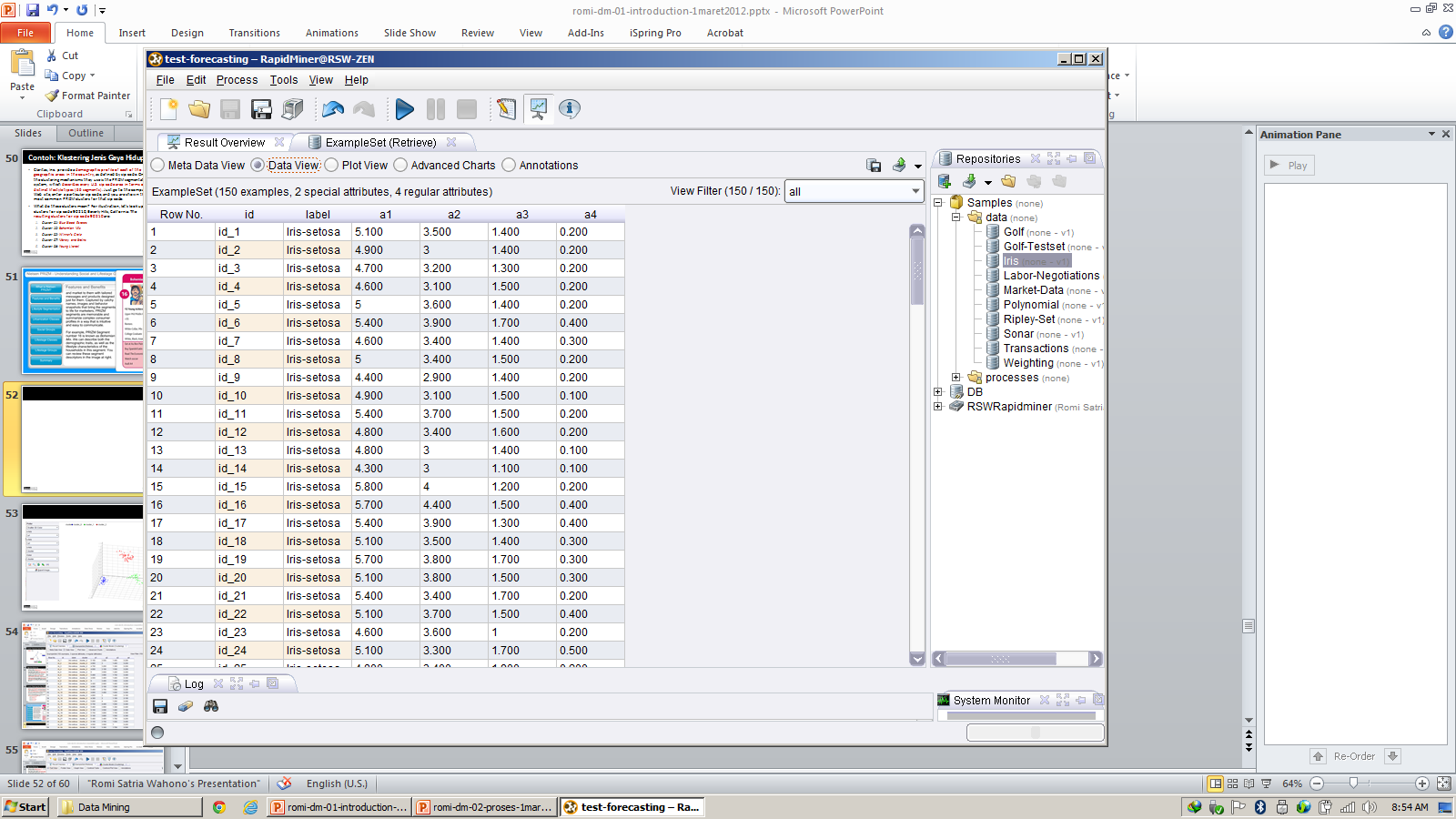 Pembelajaran dengan
Metode Klastering (K-Means)
36
Pengetahuan Berupa Klaster
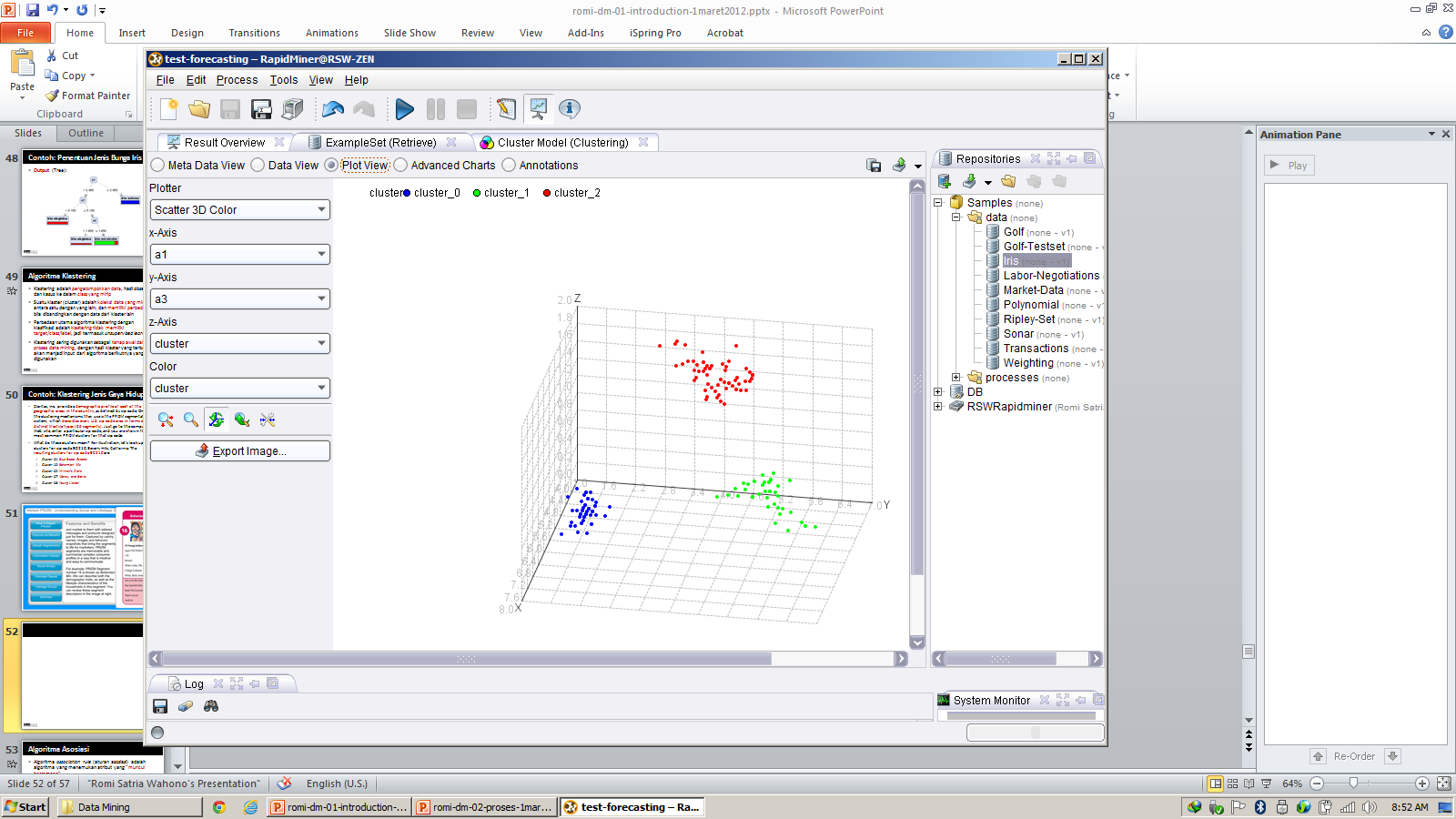 37
5. Aturan Asosiasi Pembelian Barang
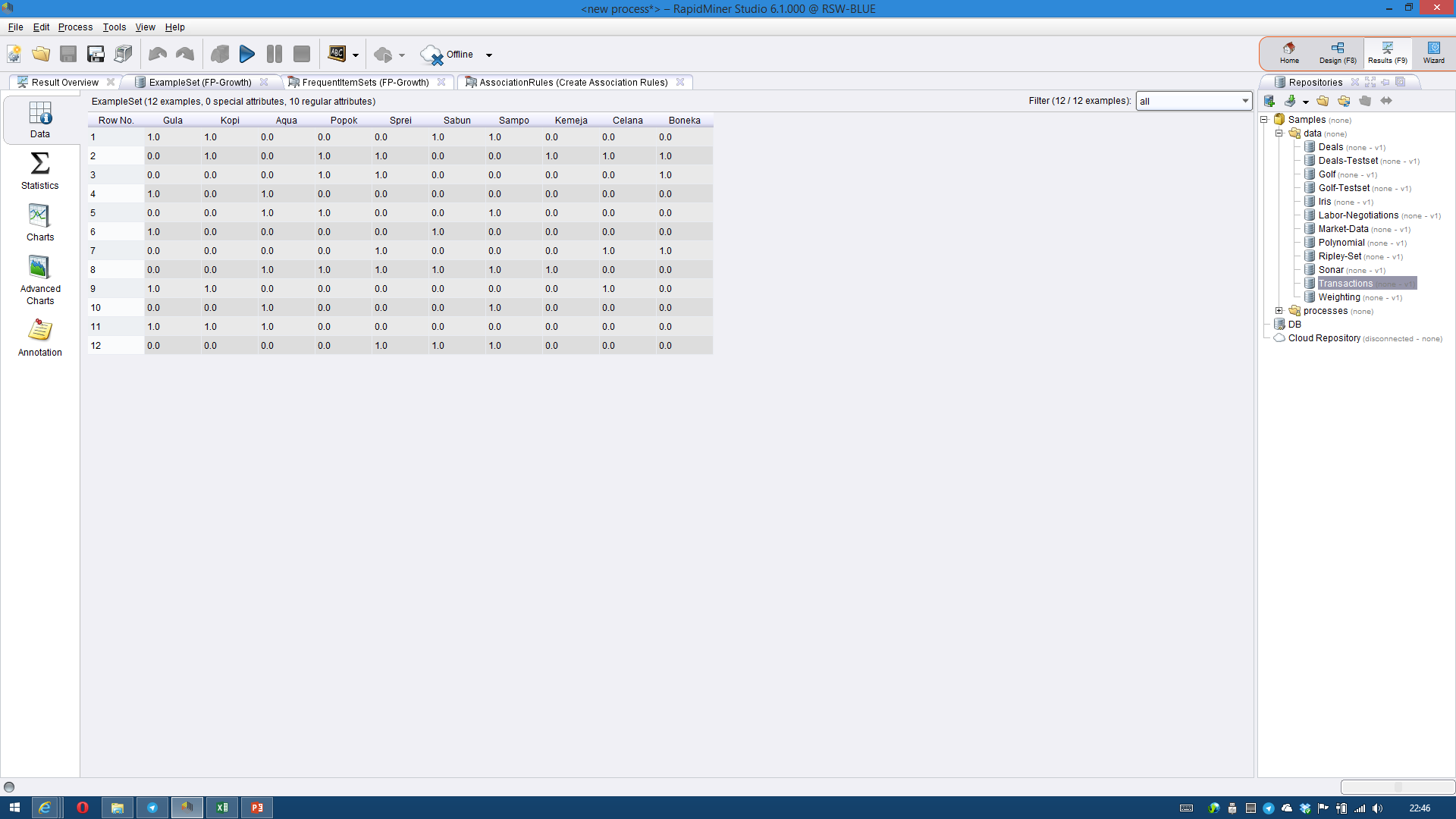 Pembelajaran dengan
Metode Asosiasi (FP-Growth)
38
Pengetahuan Berupa Aturan Asosiasi
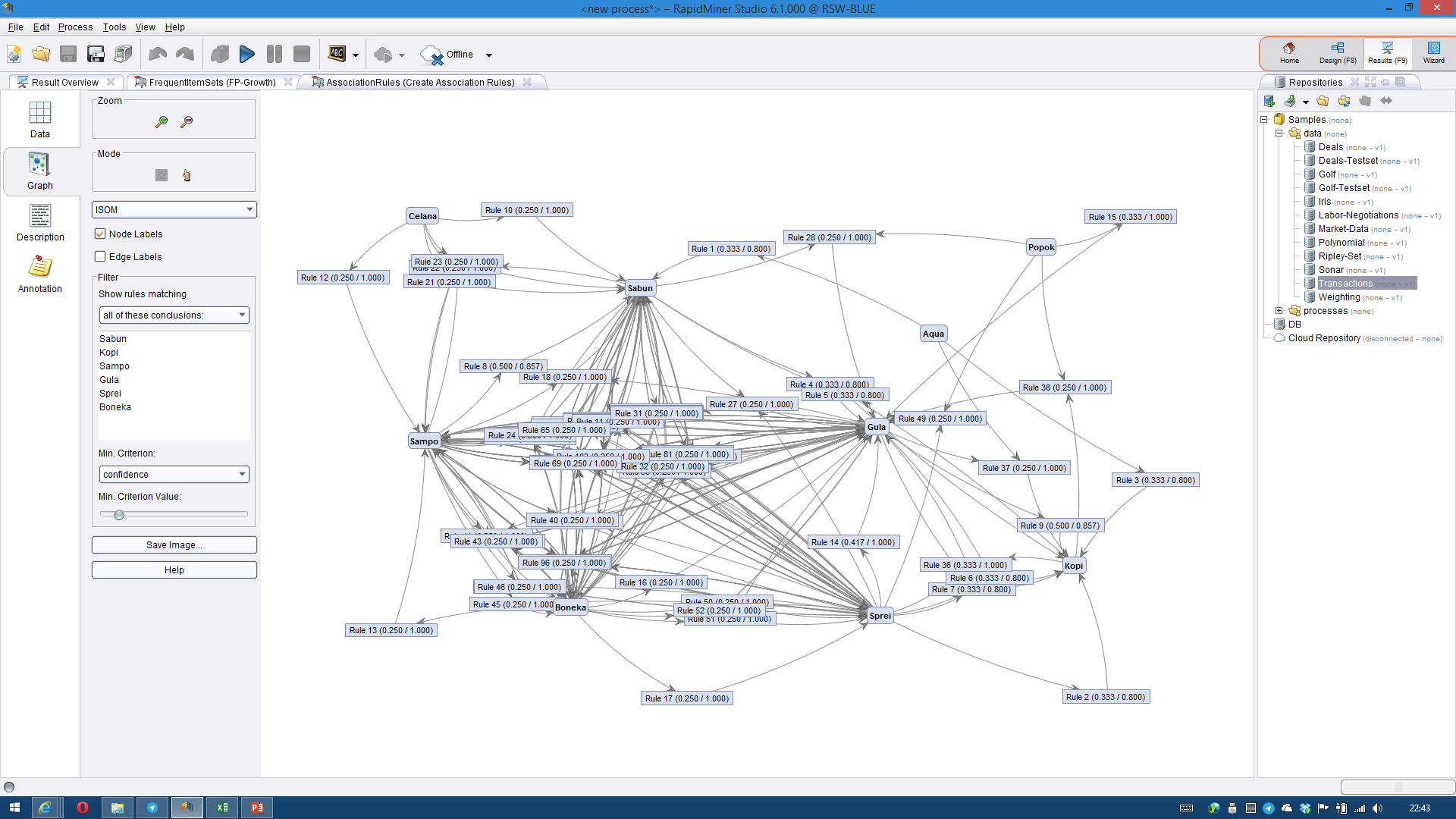 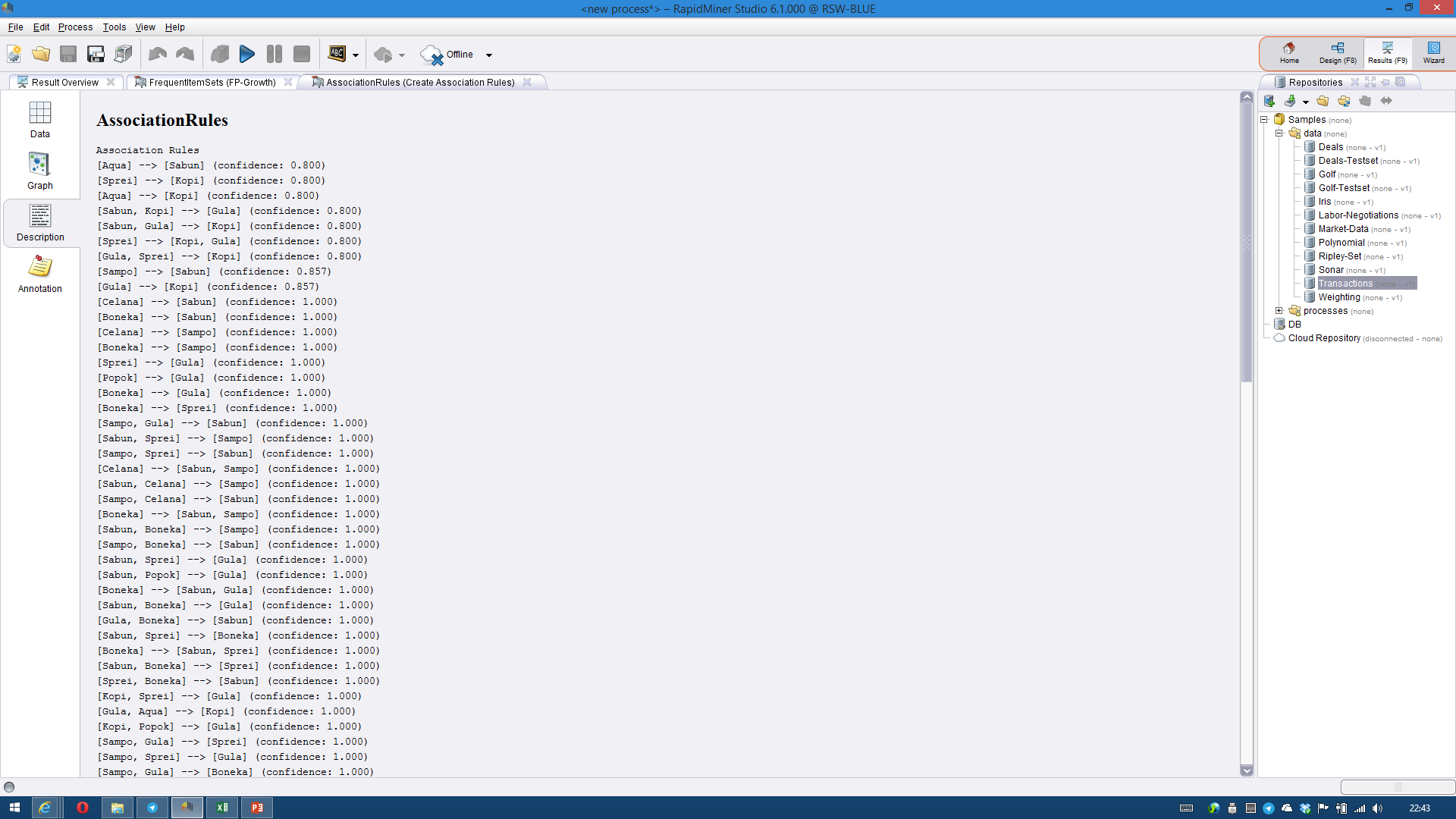 39
Algoritma Data Mining (DM)
Estimation (Estimasi):
Linear Regression, Neural Network, Support Vector Machine, etc
Prediction/Forecasting (Prediksi/Peramalan):
Linear Regression, Neural Network, Support Vector Machine, etc
Classification (Klasifikasi):
Naive Bayes, K-Nearest Neighbor, Decision Tree (C4.5, ID3, CART), Linear Discriminant Analysis, Logistic Regression, etc
Clustering (Klastering):
K-Means, K-Medoids, Self-Organizing Map (SOM), Fuzzy C-Means, etc
Association (Asosiasi):
FP-Growth, A Priori, Coefficient of Correlation, Chi Square, etc
40
Referensi
Peter Drucker, The age of social transformation, The Atlantic Monthly, 274(5), 1994
Ikujiro Nonaka and Hirotaka Takeuchi, The Knowledge Creating Company, Oxford University Press, 1995
Kimiz Dalkir and Jay Liebowitz, Knowledge Management in Theory and Practice, The MIT Press, 2011
Irma Becerra-Fernandez and Rajiv Sabherwal, Knowledge Management: Systems and Processes, M.E. Sharpe, Inc., 2010
Romi Satria Wahono, Menghidupkan Pengetahuan Sudahkah Kita Lakukan?, Jurnal Dokumentasi dan Informasi - Baca, LIPI, 2005
41